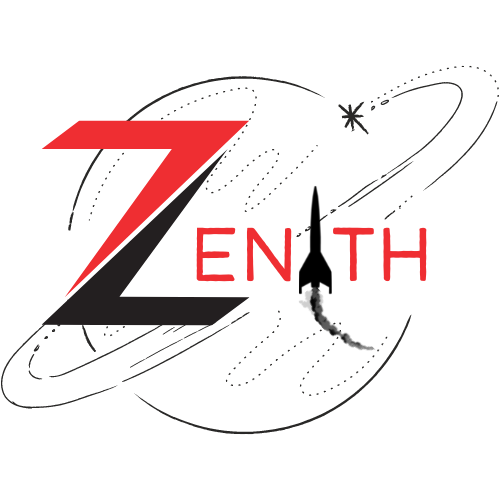 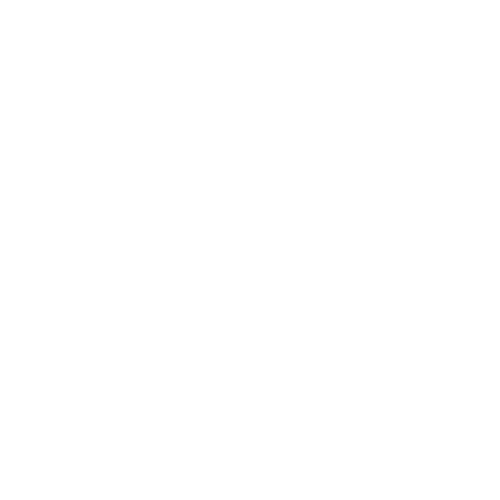 NASA STUDENT LAUNCH
SD T501: The Zenith Program
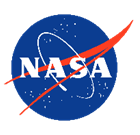 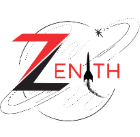 Zenith Program Leads
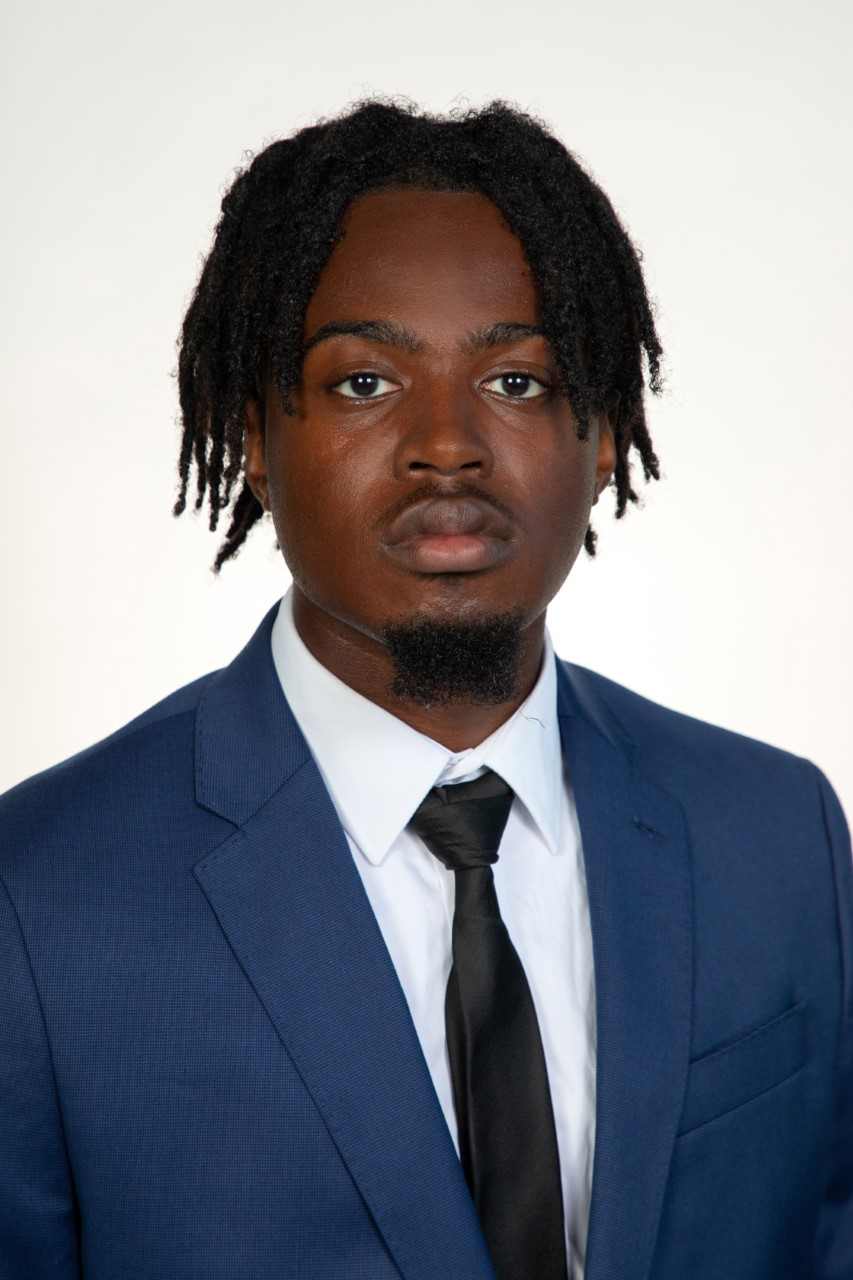 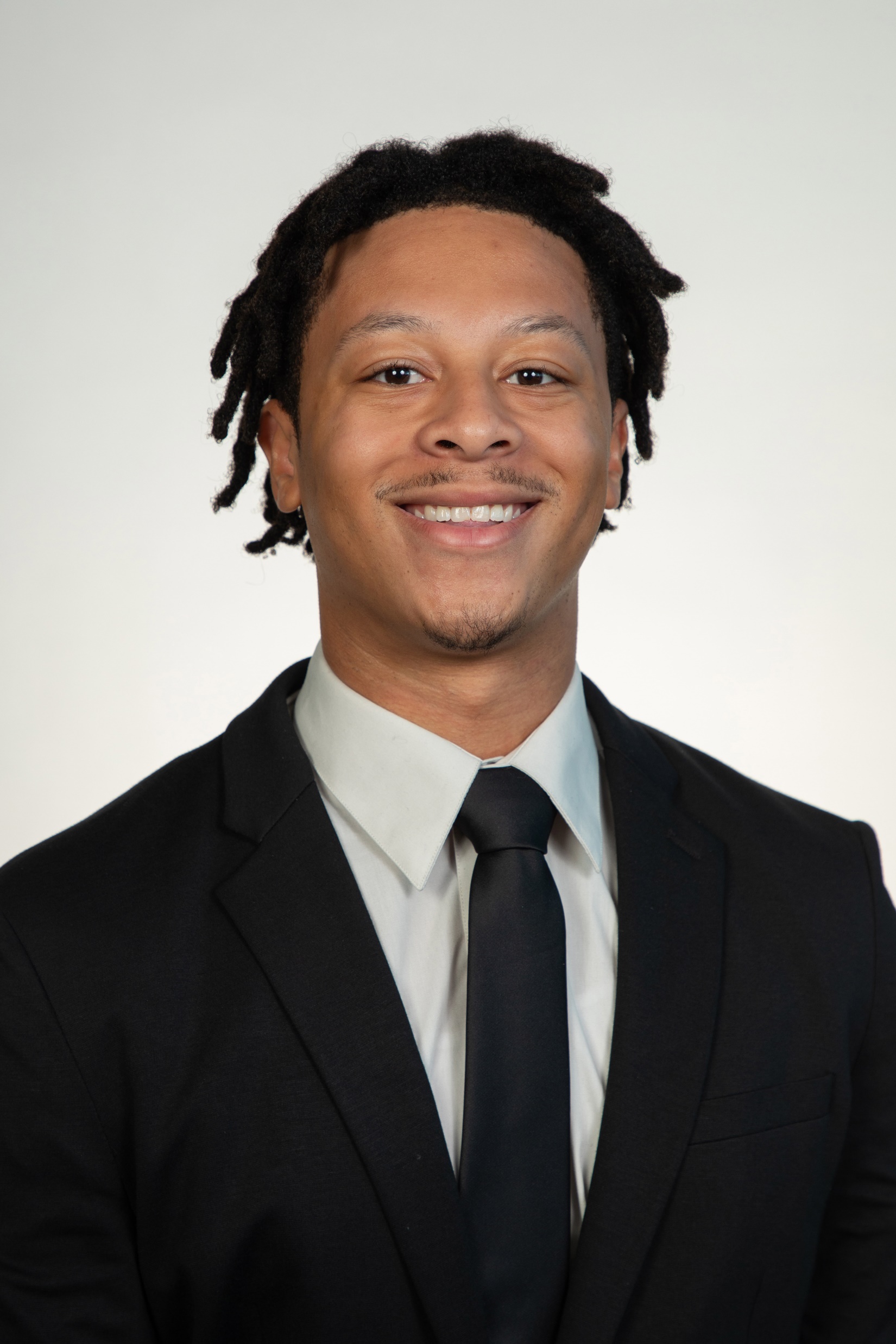 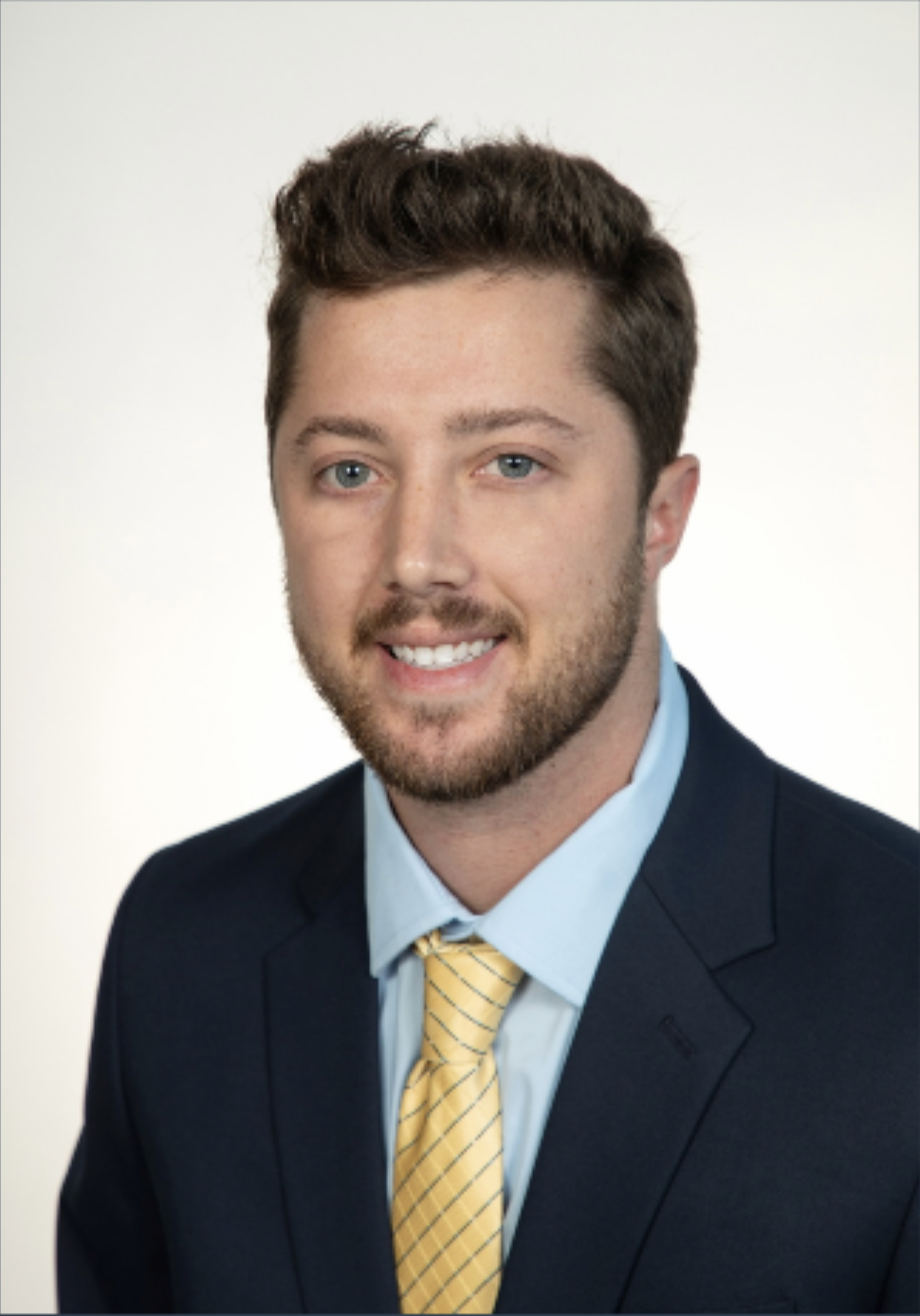 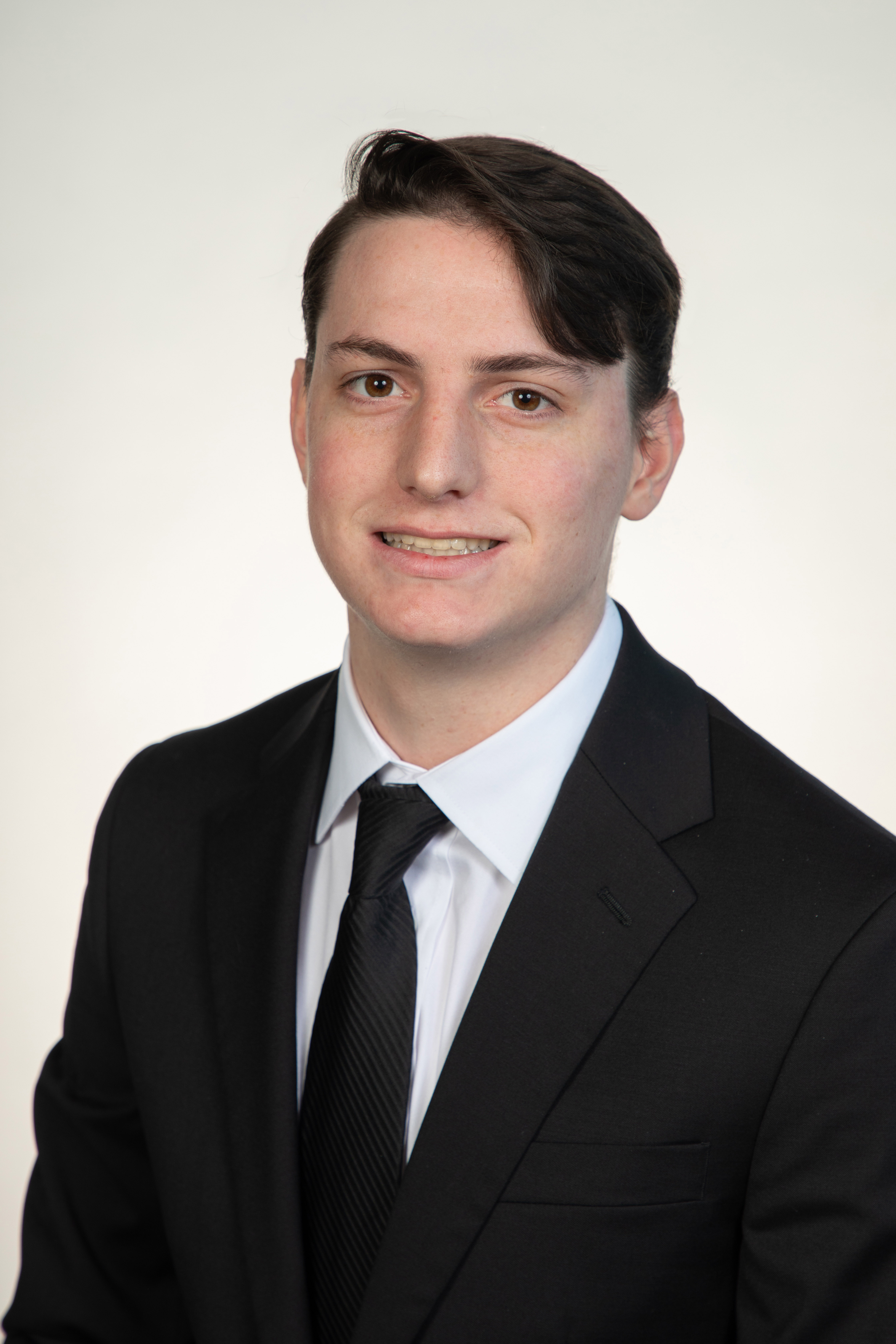 Mark A. Ioffredo
Zachary L. Isriel
Jedreck Acquissa
Peyton C. Breland
Dylan A. Gardner
Role: Payload System Lead
Engineering Interests: Fluid Design and Aerodynamics
Role: Program Director 
Engineering Interests: Human spaceflight, spacecraft R&D, commercial launch
Role: Propulsion & Vehicle Design Lead 
Engineering Interests: Fluid Design, Flight Vehicle Design and Manufacturing
Role: Recovery & Avionics System Lead
Engineering Interests: Fluid Design and Food Manufacturing
Role: STEM Engagement Lead
Engineering Interests: Fluid design, Heat Transfer, and Manufacturing
2
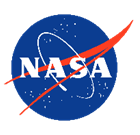 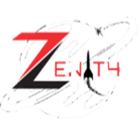 Fall Semester Overview
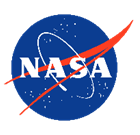 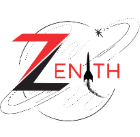 Stakeholders and Roles
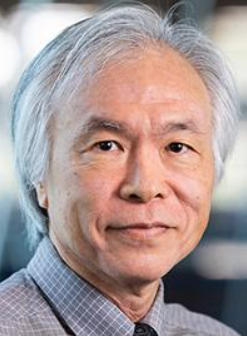 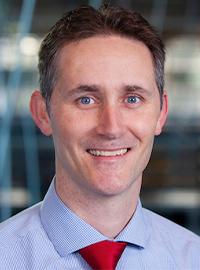 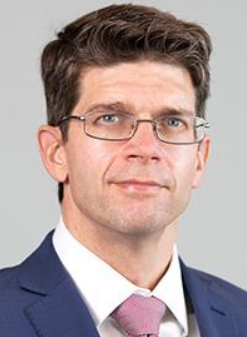 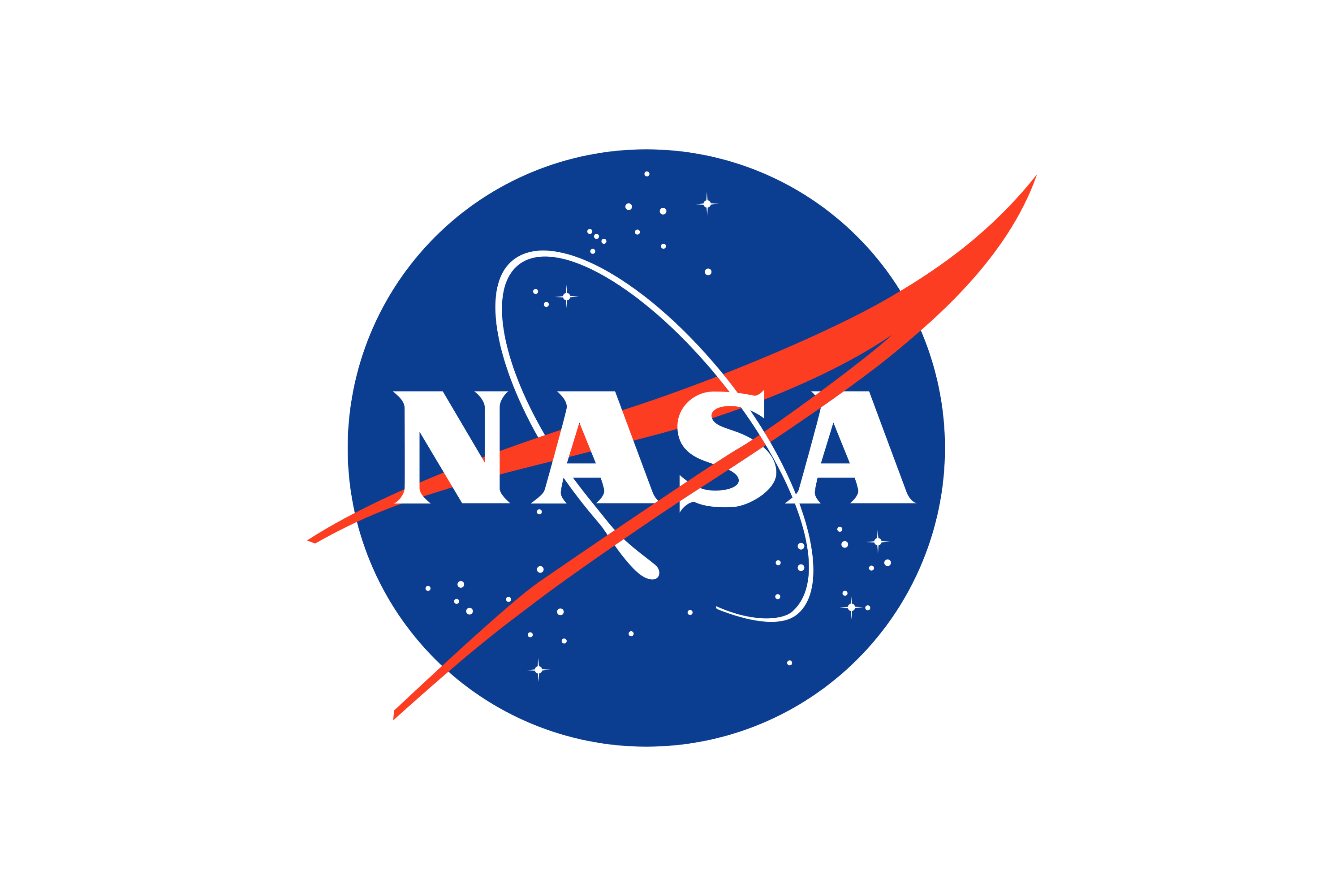 Shayne McConomy, 
Ph.D.
Functional Manager 

ME Senior Design Coordinator 
Project Sponsor
National Aeronautics and Space Administration
Launch Service Client 

Competition Organizer
Chiang Shih, 
Ph.D.
Project Advisor

AME Center Director
AIAA Student Org. Advisor
William Oates, 
Ph.D.
Project Investor 

ME Department Chair
Jedreck Acquissa
4
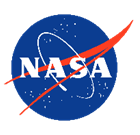 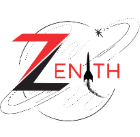 Project Objective
Fly a dual deployment, high-power solid rocket to an altitude between 4,000 and 6,000 feet that will deploy a payload capable of receiving and executing a string of radio frequency after the vehicle and payload are safely recovered within 2500 feet of the launch pad.
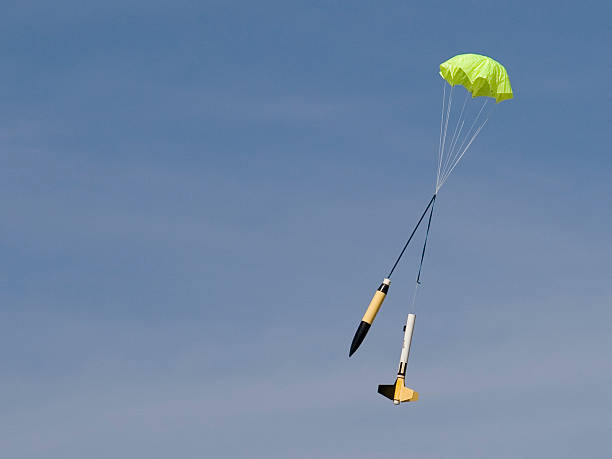 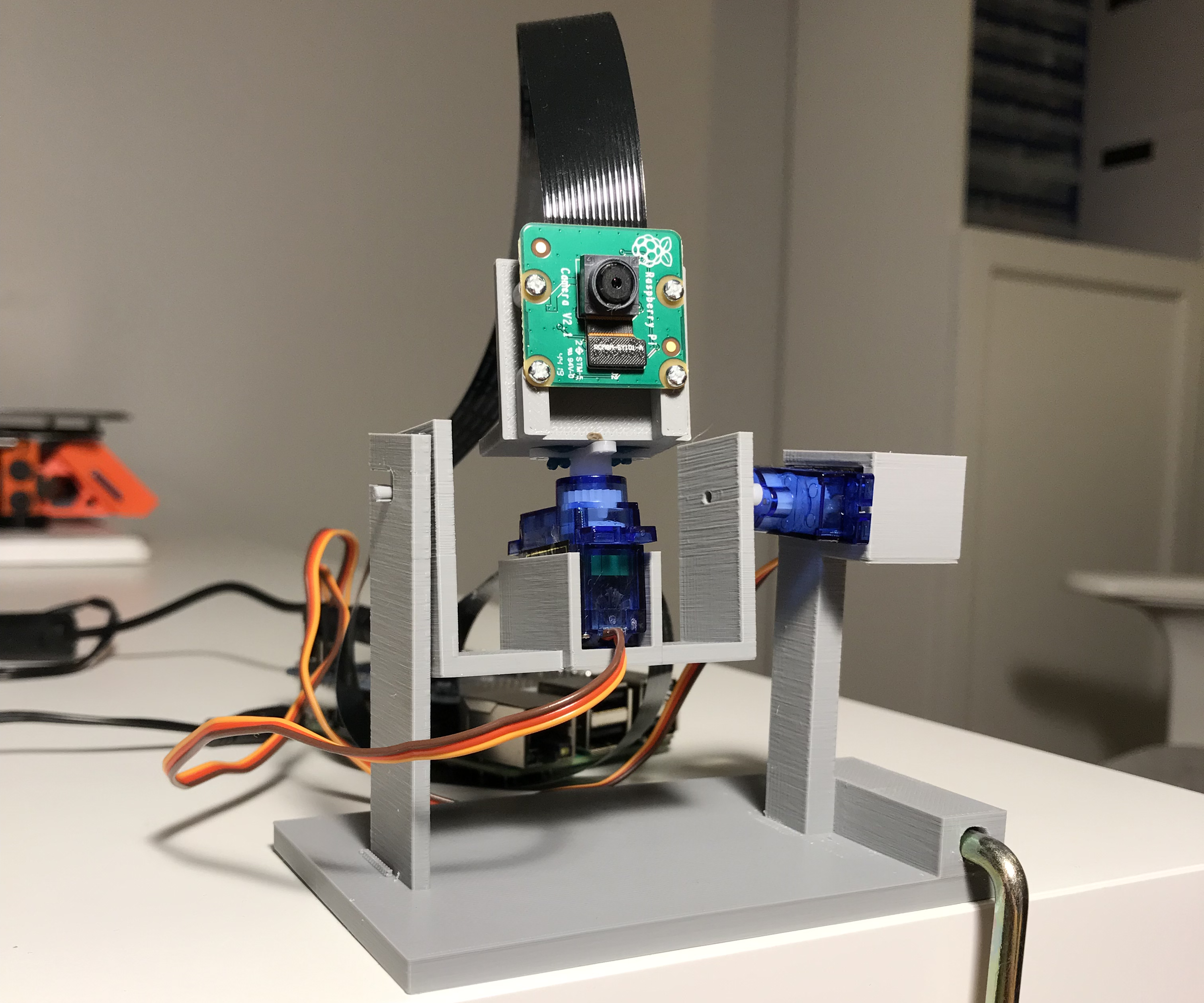 Jedreck Acquissa
5
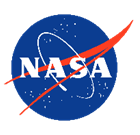 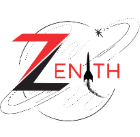 Project Scope – Key Goals
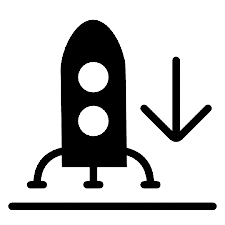 From apogee to touchdown in under 85 seconds
Successful and accurate flight tests
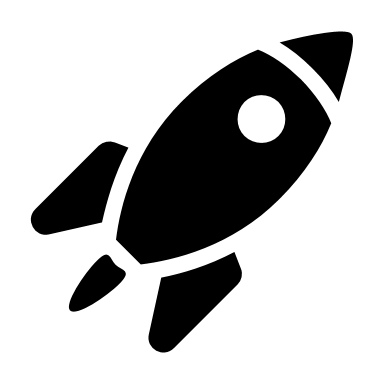 Reach within 100 ft of the proposed 4600 ft apogee
Payload is to complete a series of tasks with a scientific purpose
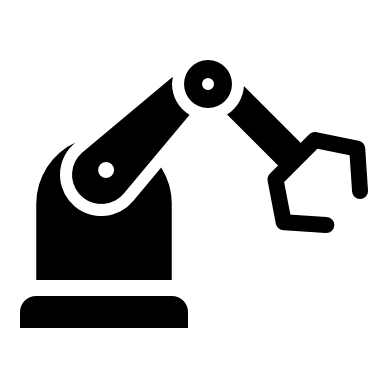 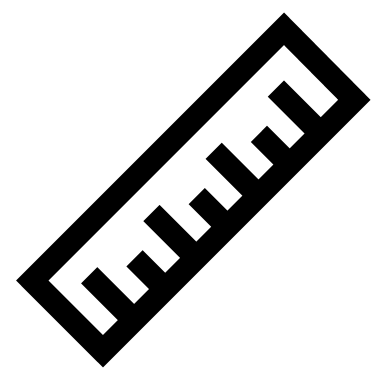 Maintain a mid-flight stability margin between 3 and 4 calibers
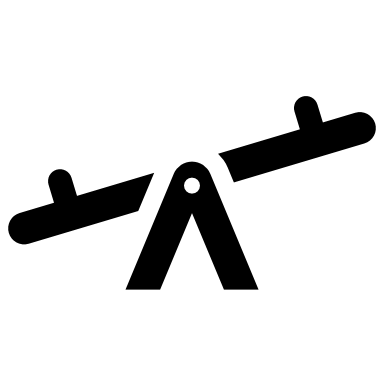 Be awarded for at least one of the competition categories
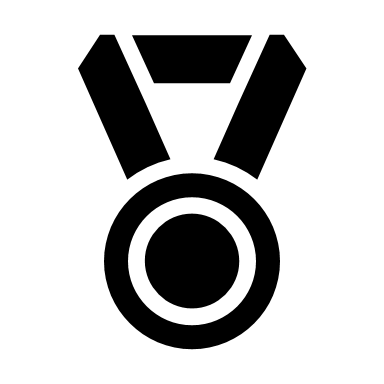 Jedreck Acquissa
6
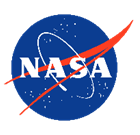 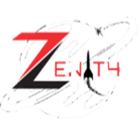 Flight Profile, Vehicle, 
and Payload Design
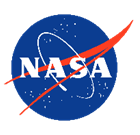 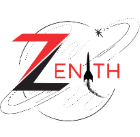 Flight Profile Overview
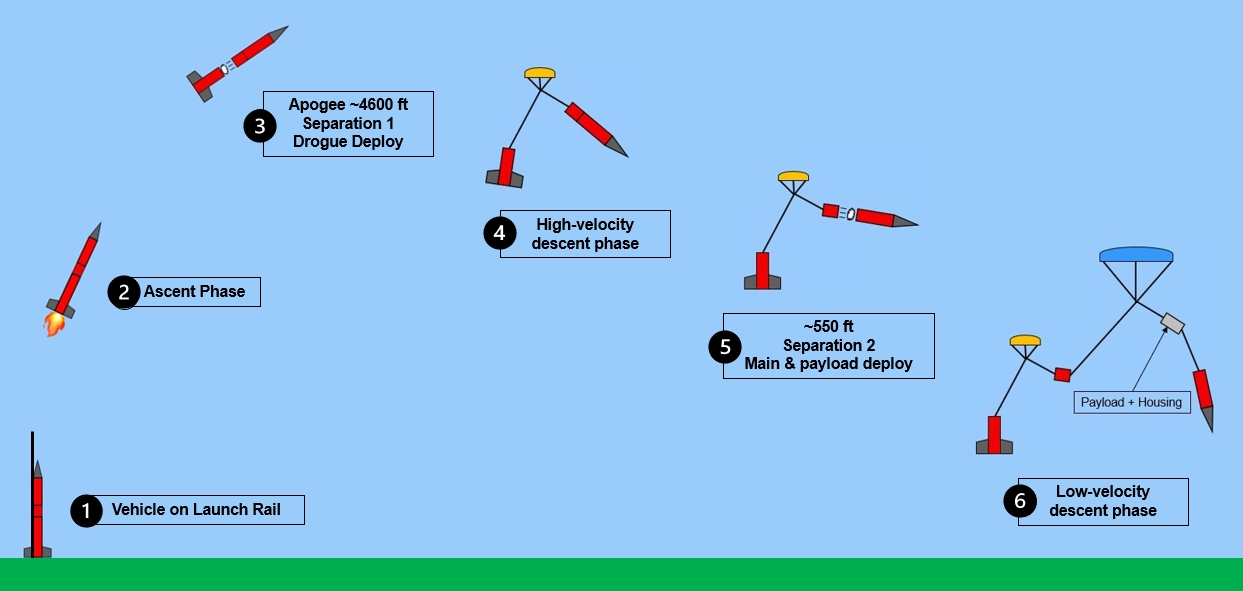 Jedreck Acquissa
8
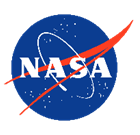 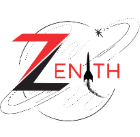 Launch Vehicle Design
Full Scale Length: 99”
Airframe Diameter: 6.154”
 Weight: 38.30 lb
 Target Apogee: 4600 ft AGL
 Max Velocity: 545 ft/s
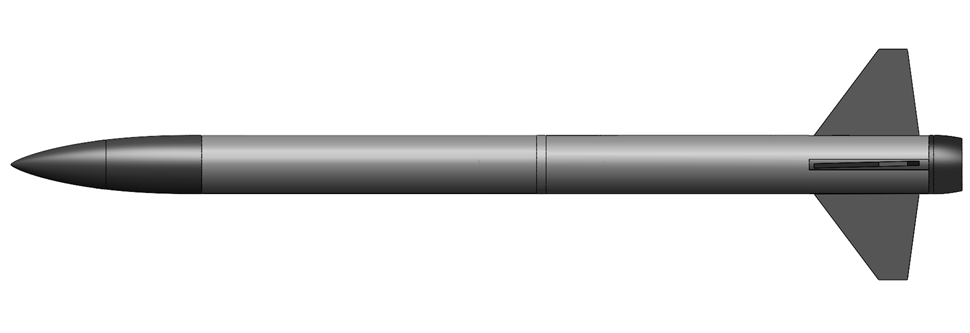 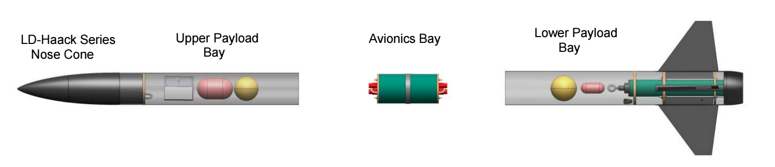 Jedreck Acquissa
9
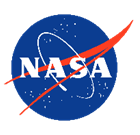 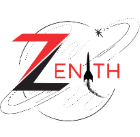 Payload Design
144-148 MHz Receiver
 Arduino Mega controller
 ArduCam Mini w/ 3D printed turret
 Stepper motor 
 3D printed base
 Lexan camera shroud
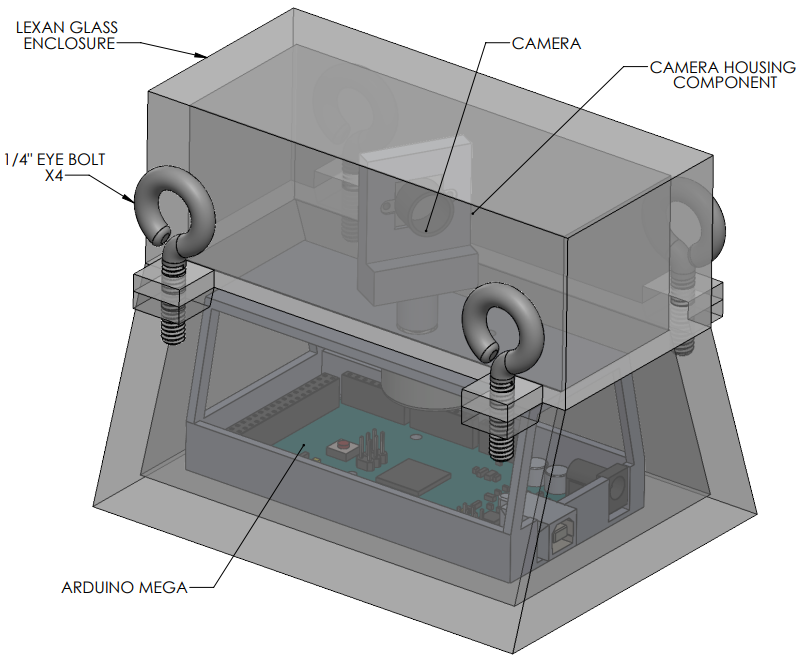 Jedreck Acquissa
10
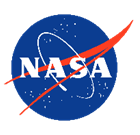 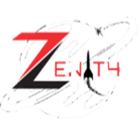 Subscale Test Vehicle
Launch Results
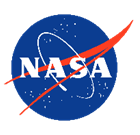 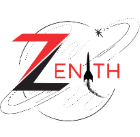 Launch Day Conditions
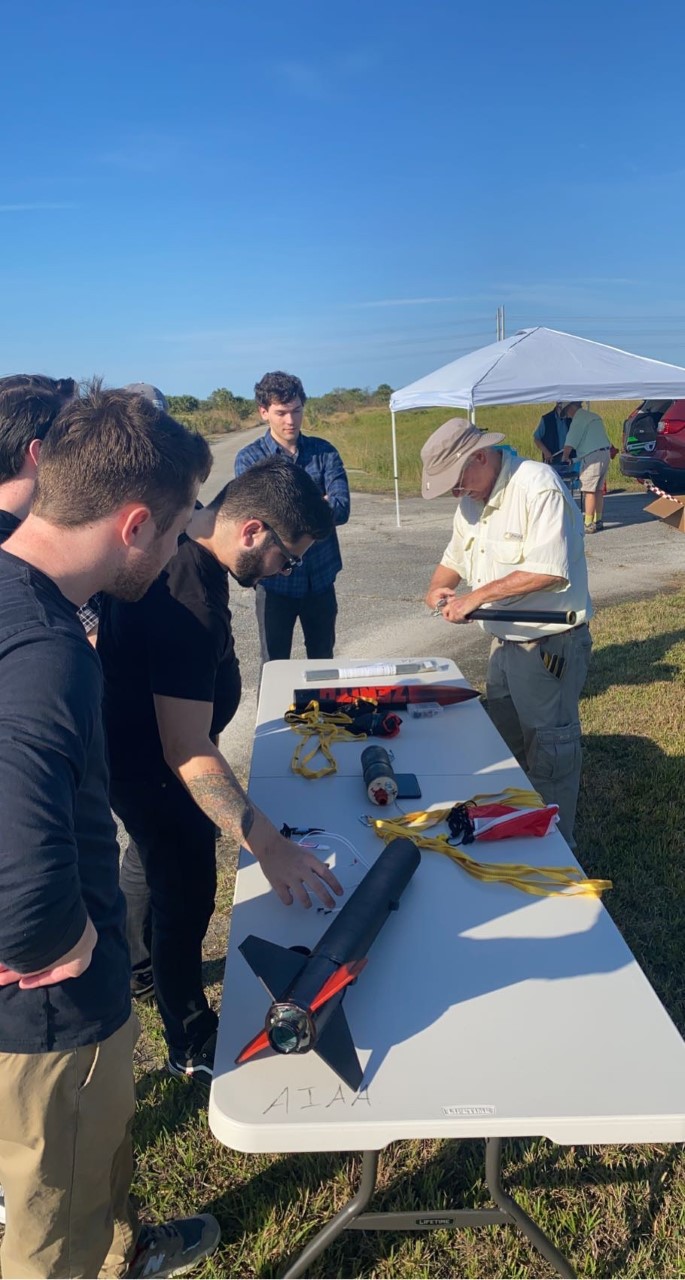 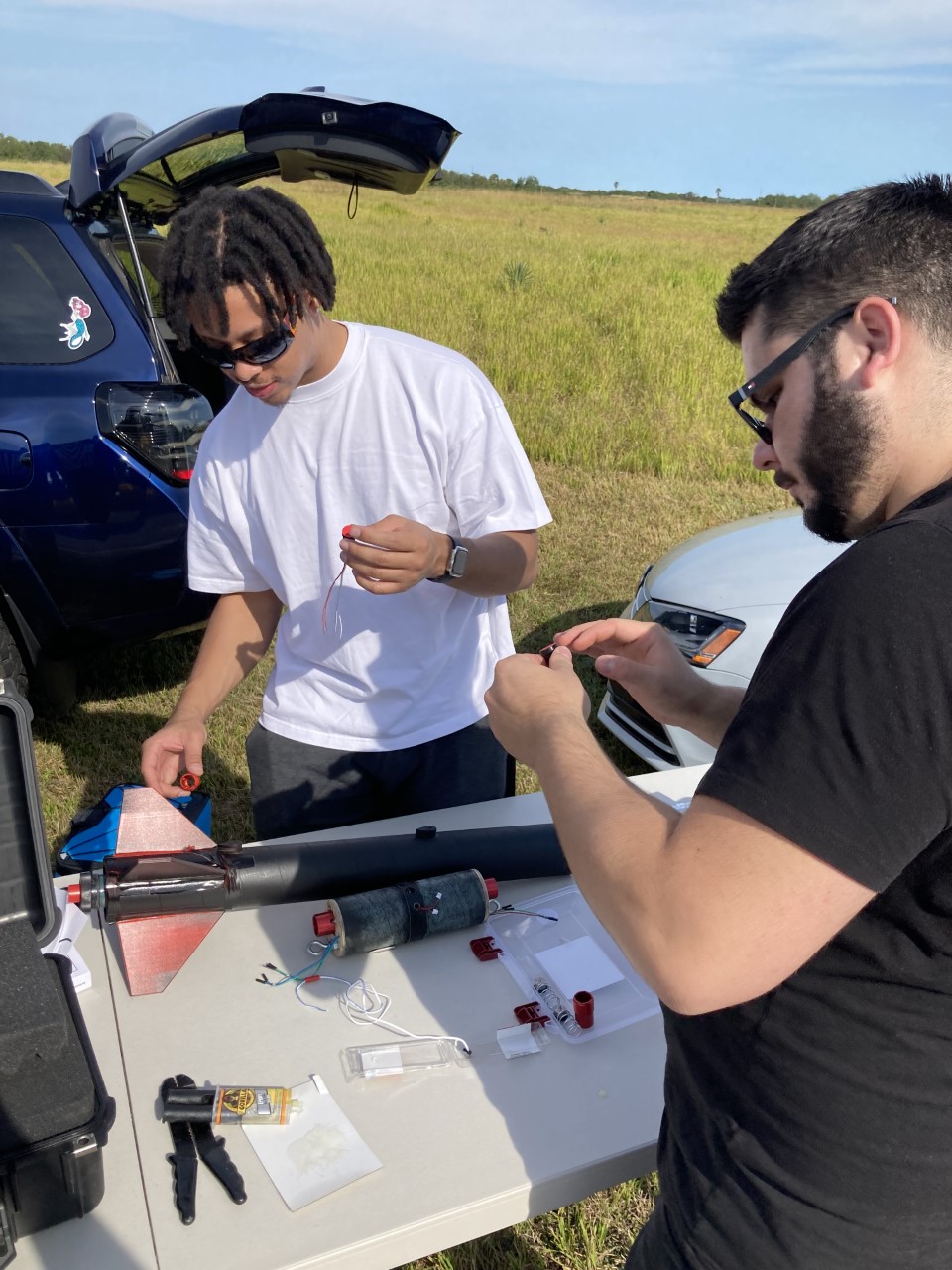 Date: Saturday, December 17th, 2022
Location: Palm Bay, FL
Weather:
Temperature: 74 °F
Wind: 9 MPH (N  NE)
Scattered high-altitude clouds
Zachary Isriel
12
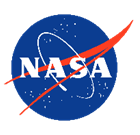 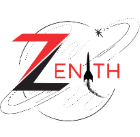 Launch Day Operations
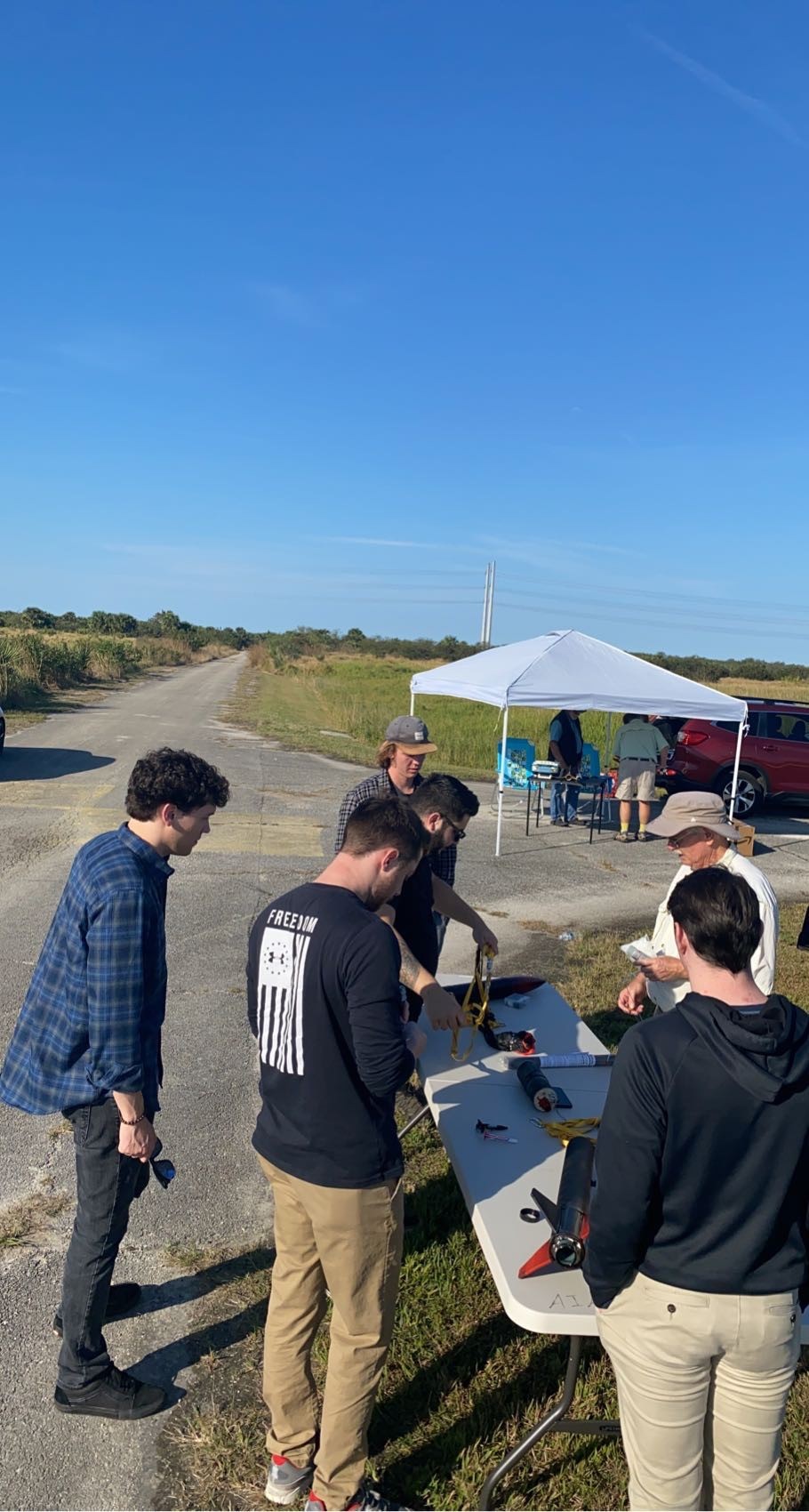 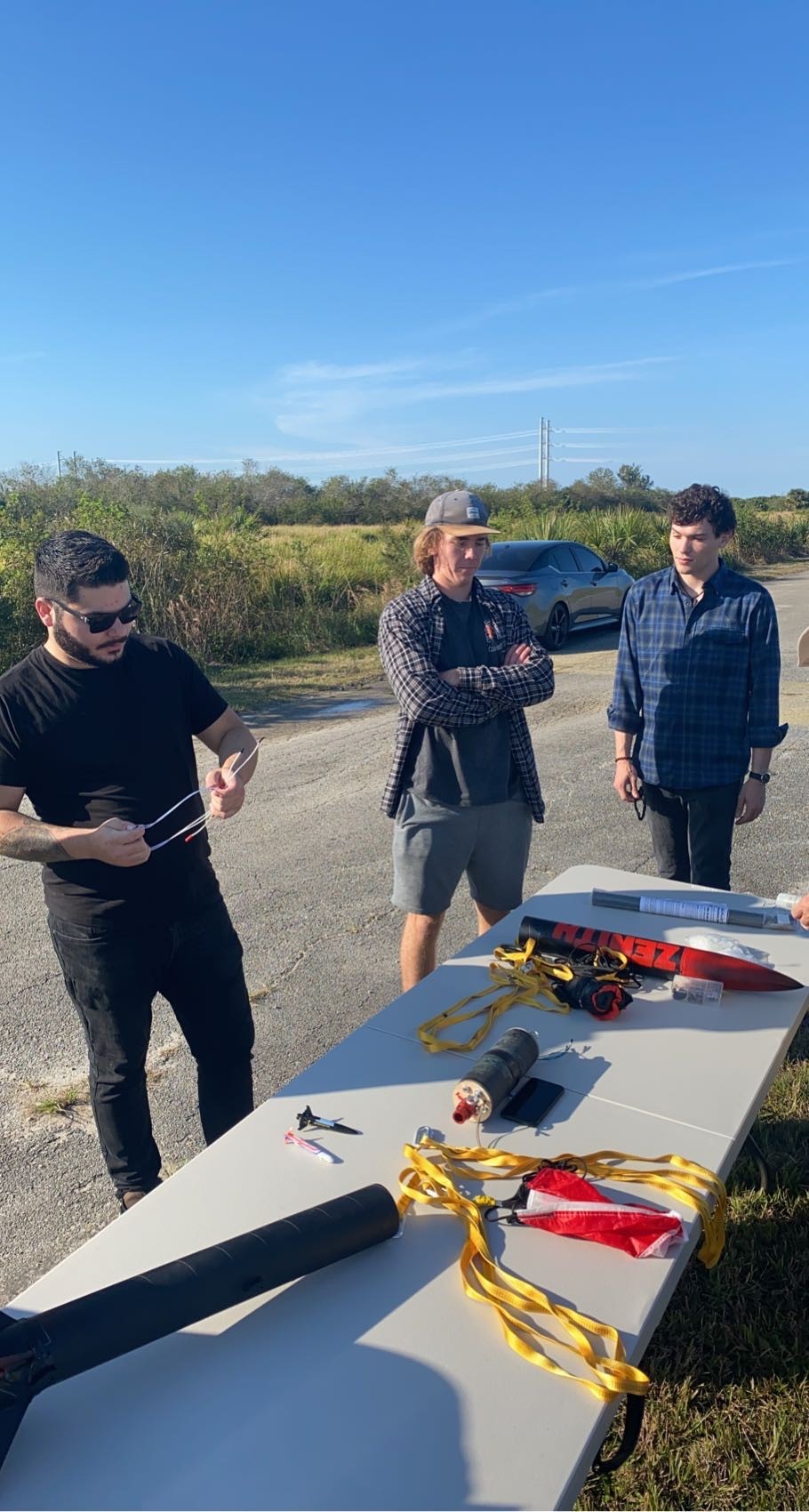 Vehicle made flight ready in 1 hour 
JJ lost the tap… never forget
Zack almost passed out from a low BG… forget that pls 

Pad loiter time ~10 minutes
Full 2 hours required unexplored

Vehicle disassembled in under 10 minutes 
Avionics bay opened and data recovered in under 5 min
Zachary Isriel
13
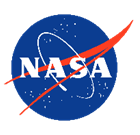 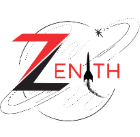 Subscale Launch!
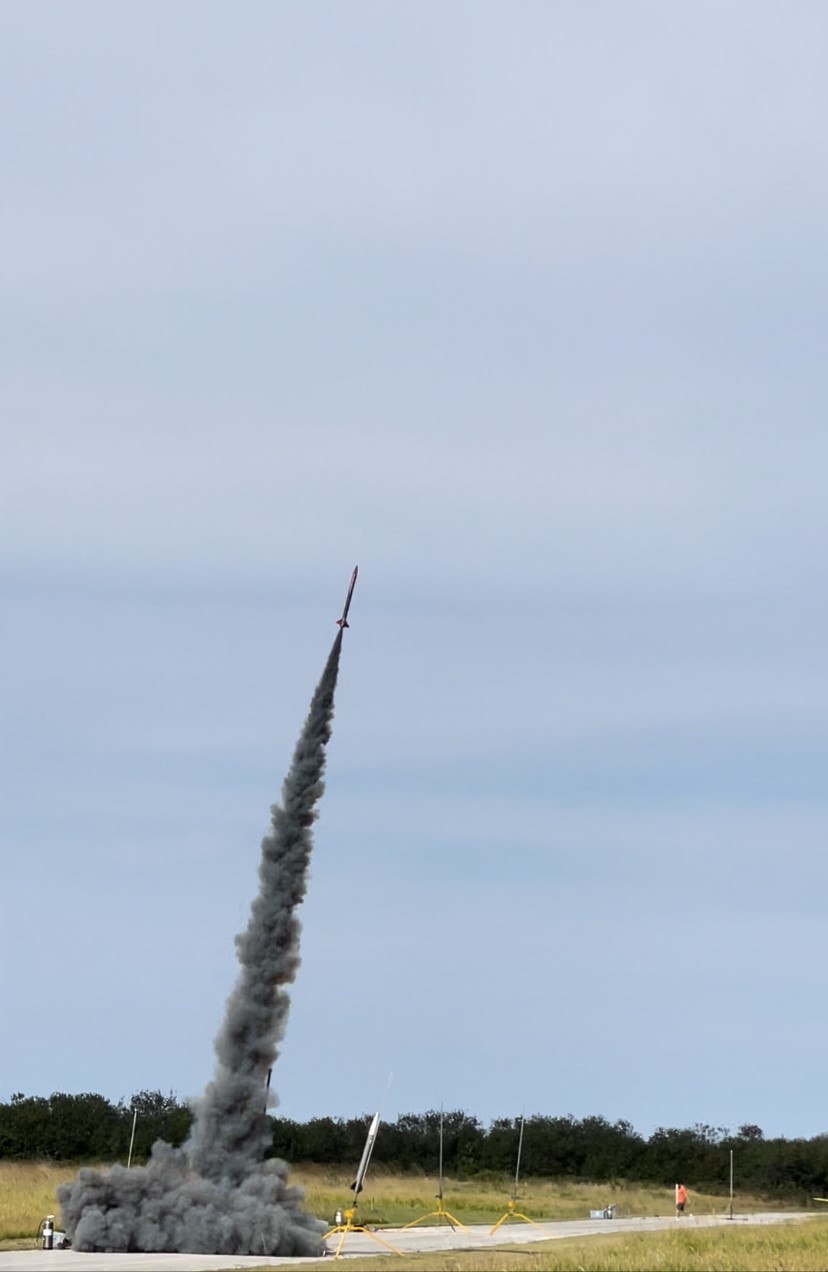 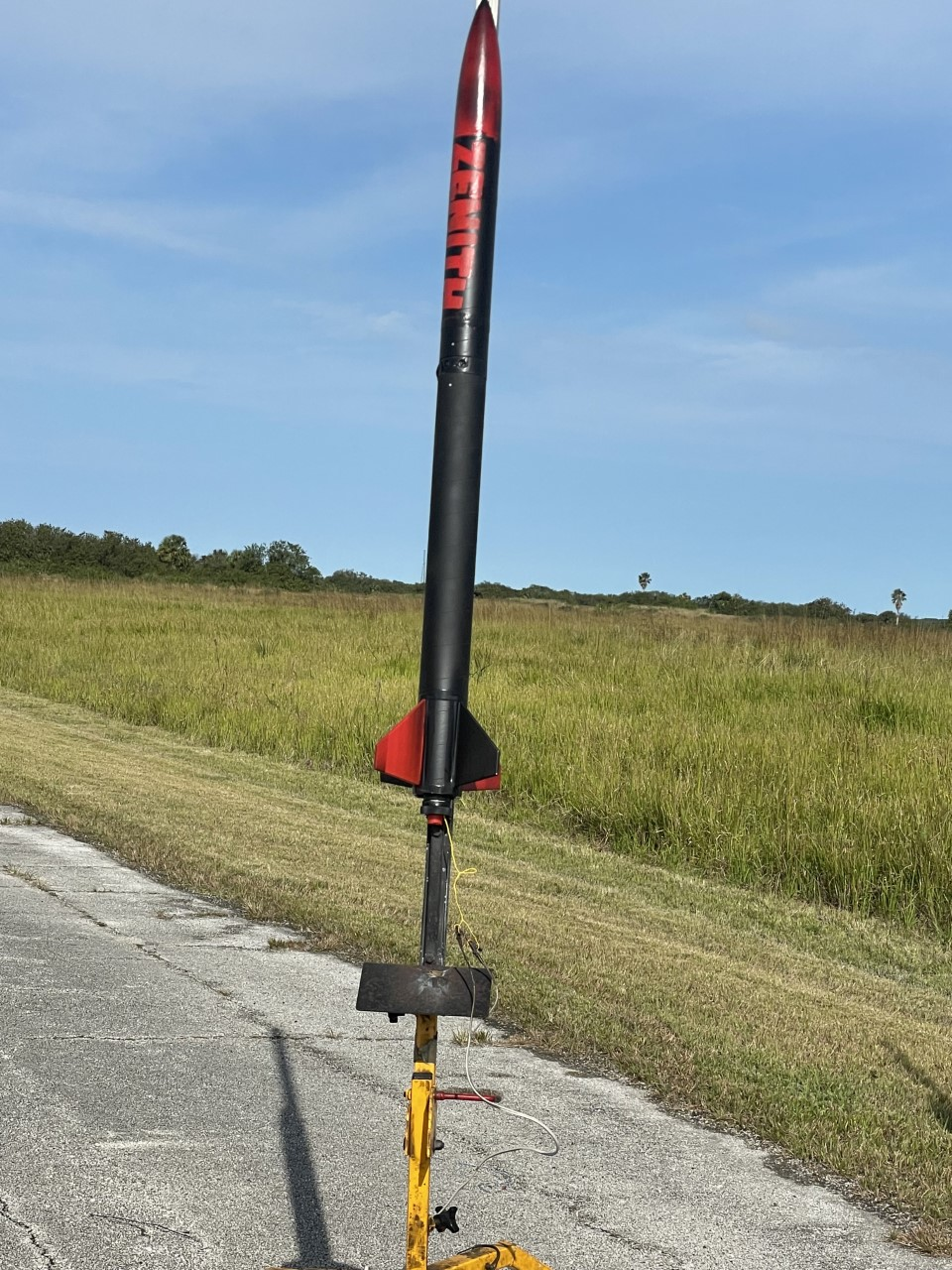 Zachary Isriel
14
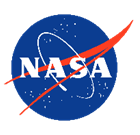 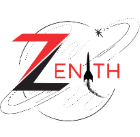 Flight Events
Zachary Isriel
15
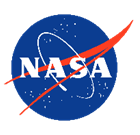 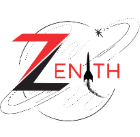 Flight Events
Zachary Isriel
16
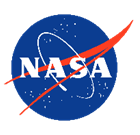 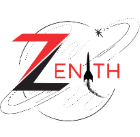 Flight Result: Partial Success
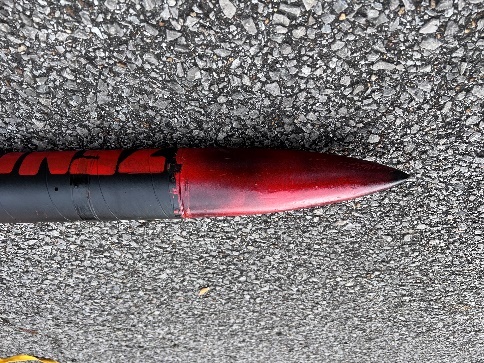 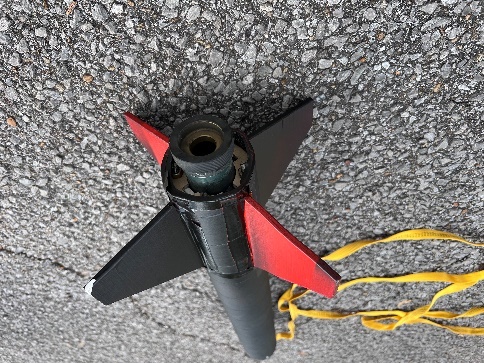 Vehicle recovered with no damage
Recovery ~1 mile from launch site 
Two good chutes, two good charge firings
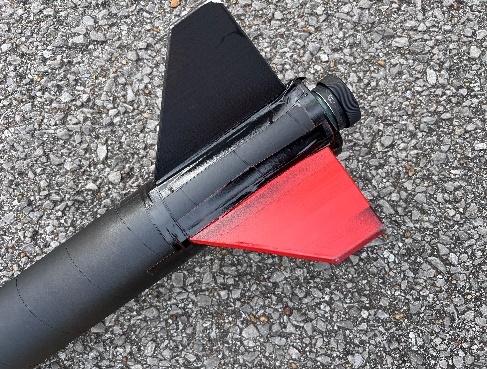 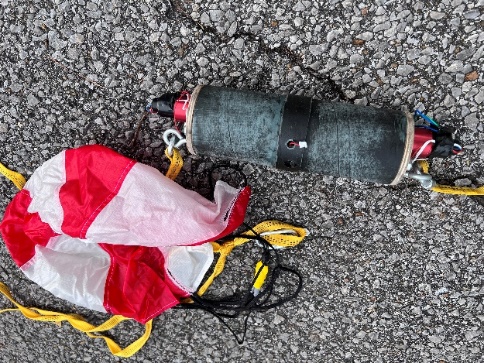 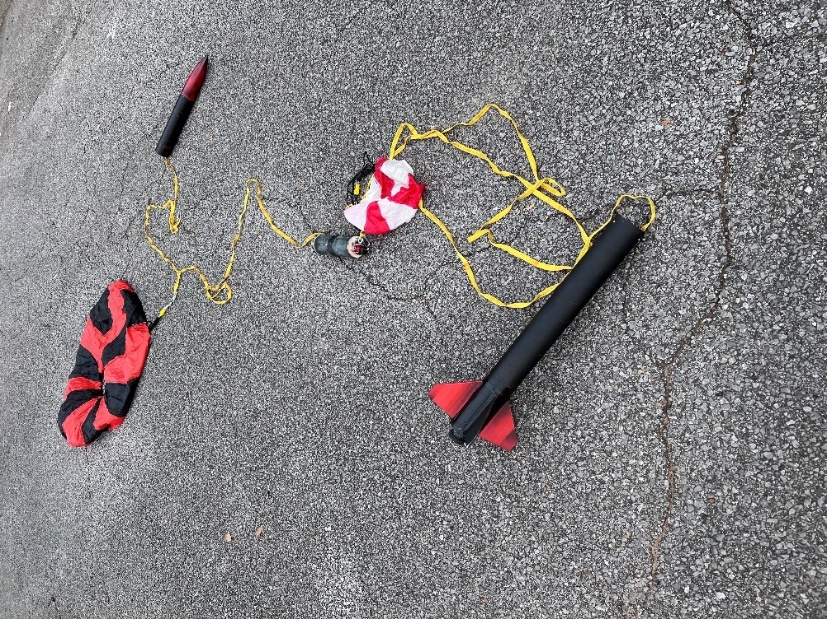 Zachary Isriel
17
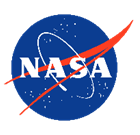 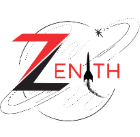 Post-Flight Data Analysis
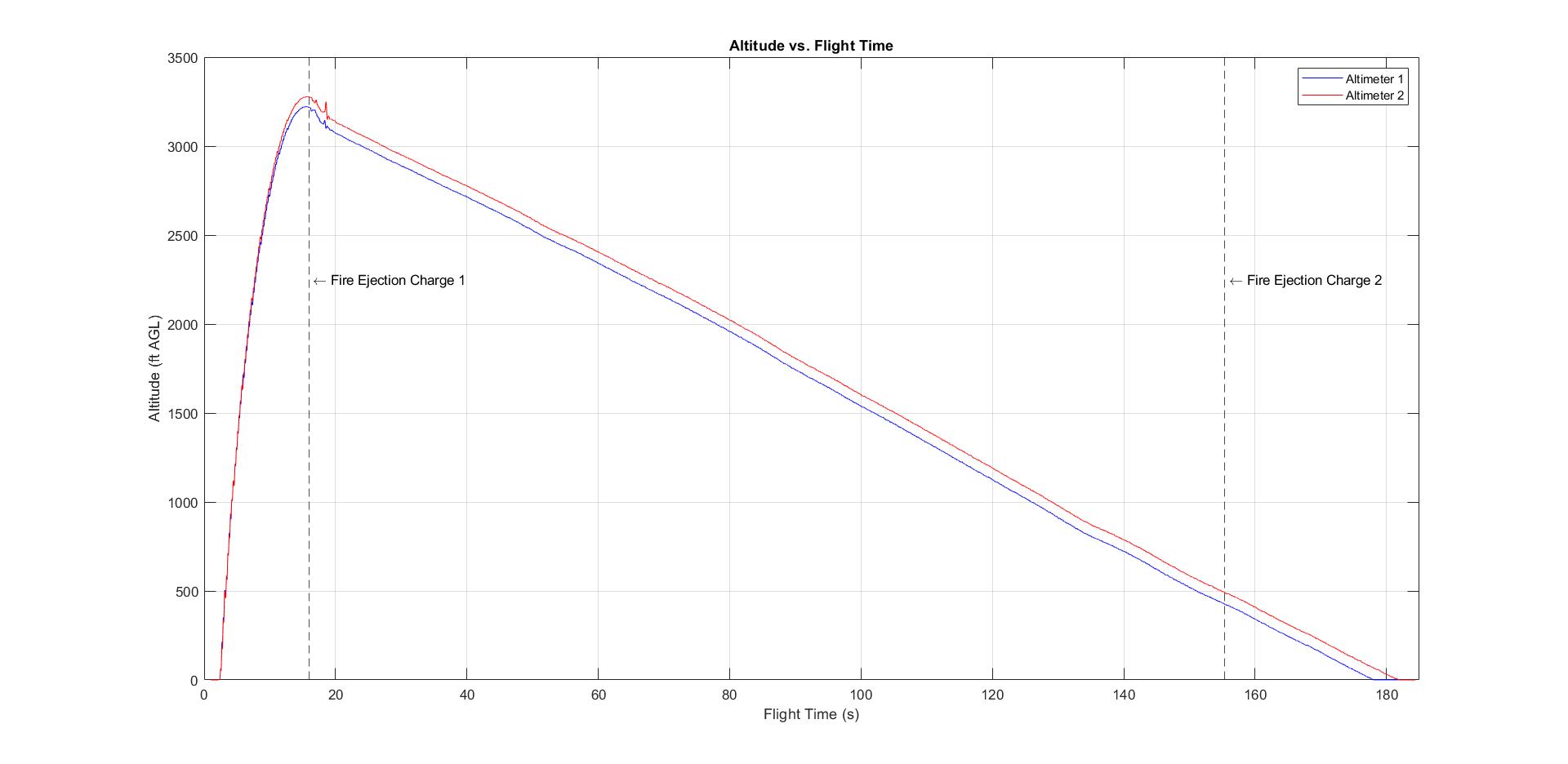 Predicted Altitude: 3,182 ft
Achieved Altitude: 3,279 ft
Deviation = 3.05%
Zachary Isriel
18
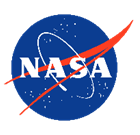 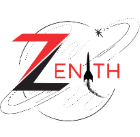 Post-Flight Data Analysis
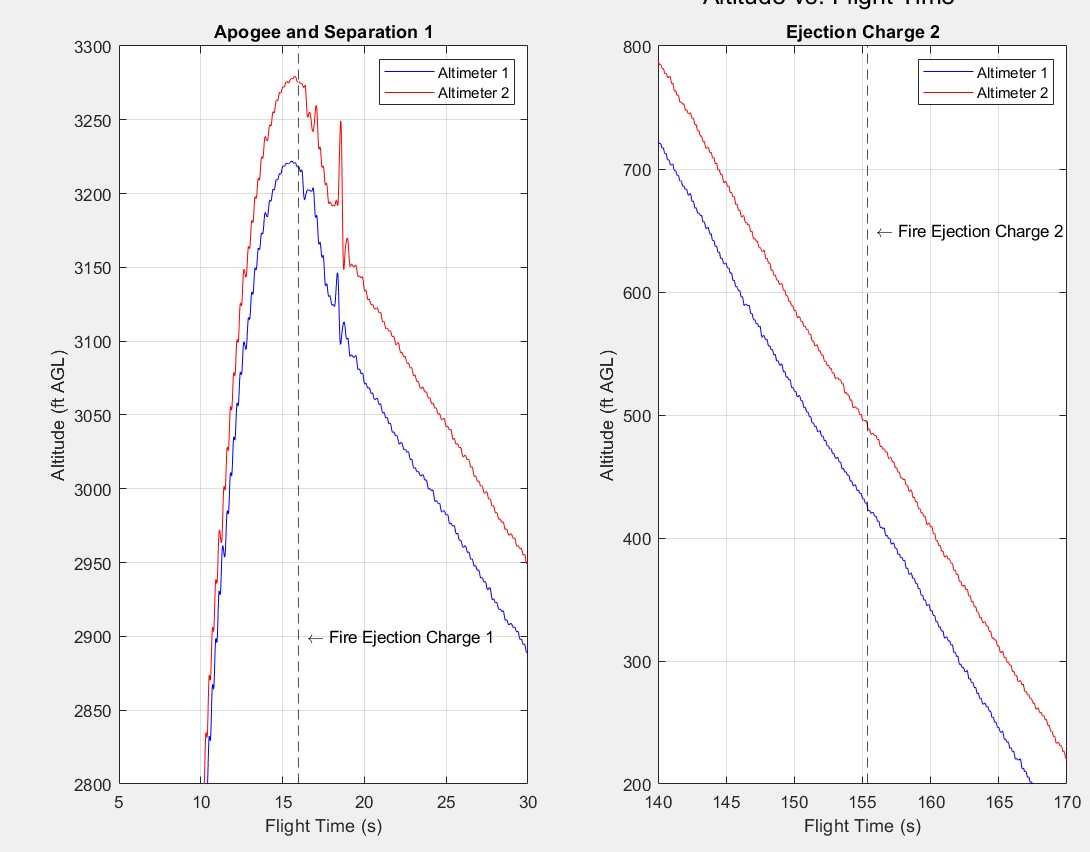 Zachary Isriel
19
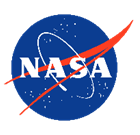 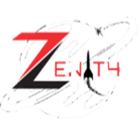 Future Work
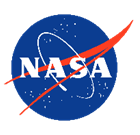 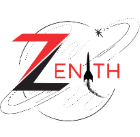 Completed and In-Progress (Spring)
NASA Student Launch Milestones: 
Critical Design Review (CDR)
Technical Report
Final design selection for Vehicle and Payload
Subscale Vehicle Flight Test
Slide Presentation (02/04/2023)
Due Jan. 9, 2023
STEM Engagement Activities 
Flight Readiness Review (FRR)
Technical Report
Full Scale Launch Vehicle and Payload demonstration flights
STEM Engagement Completed
Slide Presentation
Due March. 6, 2023
Senior Design Milestones: 
Risk Assessment
Complete by: 03/03/2023
Operation Manual
Assembly and ops checklists complete 
Full instruction manuals in progress
Complete by: 03/03/2023
Web Page
Complete by: 03/31/2023
Engineering Design Day
Presentation: 04/06/2023
Final Report
Complete by: 04/21/2023
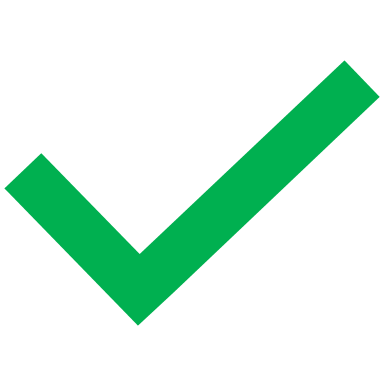 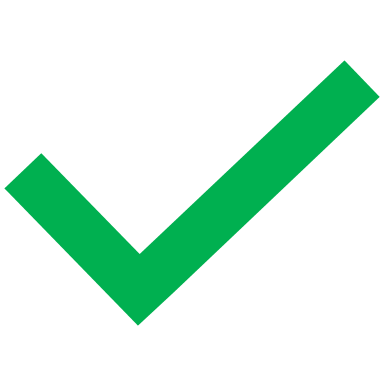 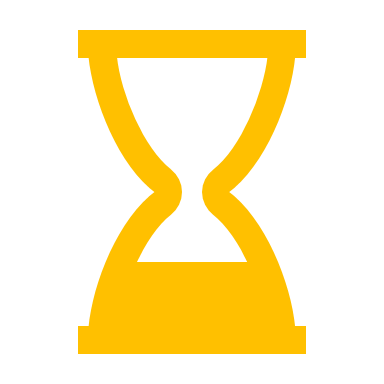 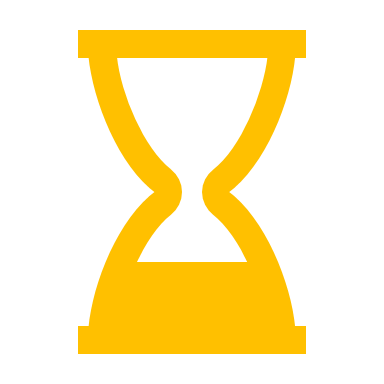 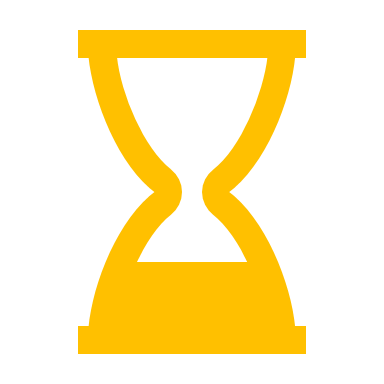 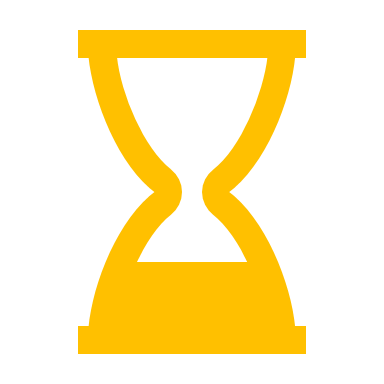 Zachary Isriel
21
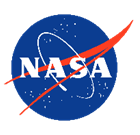 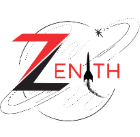 STEM Engagement Plan
Schools: 
Gilchrist Elementary School
School of Arts and Sciences (K-8)
Pineview Elementary School
Maclay School (K-12)
Griffin Middle School
Augusta Raa Middle School
Fairview Middle School
Leon High School
Sail High School
Godby High School
Activities:
Elementary
Small lecture of airplane design followed by paper airplane distance competition
Water rocket group projects
Middle
Small lecture on drag followed by parachute racing competition 
Aerodynamics lecture and foam glider design competition
High
Aerodynamics/propulsion lecture 
Present subscale vehicle and discuss NASA Student Launch high-school division
Connect students with other partner RSO’s for resume building and mentoring
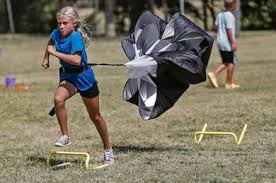 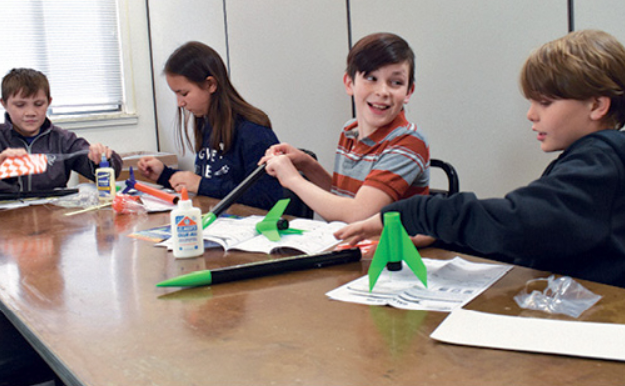 Zachary Isriel
22
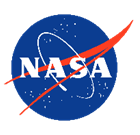 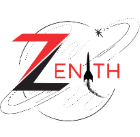 STEM Engagement Types
Education-Direct Engagement
Hands-on activities where participants engage in learning a STEM related concept

Education-Indirect Engagement
Participants are engaged in learning a STEM concept through instructor-led presentations
Outreach-Direct Engagement
Participants don’t learn STEM concepts but get hands-on exposure to STEM related topics or hardware.

Outreach-Indirect Engagement
Participants will interact with team members in an informal setting
Zachary Isriel
23
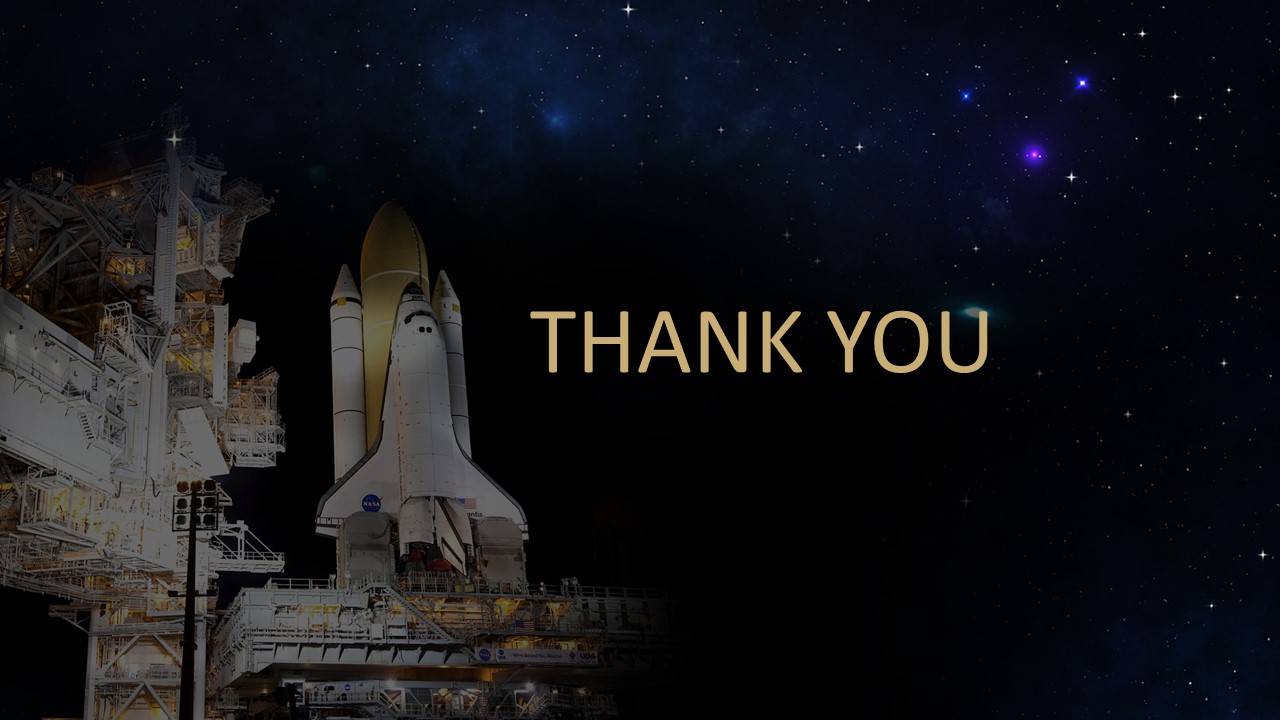 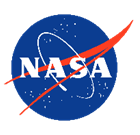 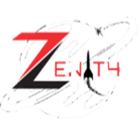 24
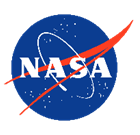 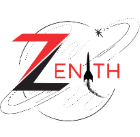 COPY THIS SLIDE
Point
Point
25
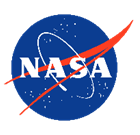 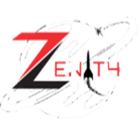 COPY THIS SLIDE!
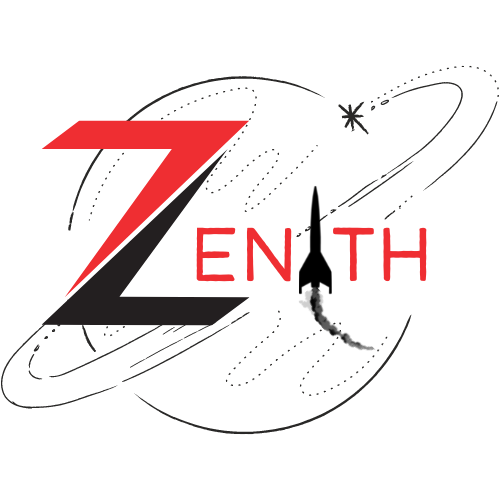 27